Marko Marulić u osnovnoj školi
Županijsko stručno vijeće za Hrvatski jezik, u Otočcu, 28.lipnja 2021.
Prisjetimo se …
Marko Marulić hrvatski je književnik i kršćanski humanist, otac hrvatske književnosti.
Središnja je osoba splitskog humanističkog kruga.
Rani život
Rođen je 18.8.1436 u splitskoj plemićkoj obitelji Marulić.
U Splitu je završio humanističku školu.
Stekao je pravničko obrazovanje na školovanju u Padovi.
Obrazovanje
Njegov je opus trojezičan: hrvatski, latinski i talijanski, a po svjetonazorskim značajkama spaja kršćanskomoralističko učenje, humanističko obrazovanje i hrvatsko pjesničko naslijeđe začinjavaca.
Bavio se odvjetništvom u rodnome gradu i obavljao razne gradske dužnosti: egzaminatora, sudca, izvršitelja oporuka.
Središnja je osoba splitskoga humanističkoga kruga.
Hrvatska djela
Judita
Suzana 
Molitva suprotiva Turkom
Judita
Religiozni je ep na hrvatskome jeziku i čakavskome narječju, nadahnut starozavjetnom junakinjom Juditom, onodobnim zbivanjima, a istodobno je i tumač kršćanskog svjetonazora.
Suzana
Biblijska poema u 780 stihova, na kraju djela spominje hrvatske knjige, a tematizira biblijsku priču babilonskoj Židovki lažno optuženoj za preljub.
Molitva suprotiva Turkom
Pjesma u 172 dvostruko rimovana dvanaesterca protuturske tematike, napisana između 1493. i 1500.
Latinska djela
Davidias("Davidijada")
De humilitate et gloria Chris("O poniznosti i slavi Krista")
De institutione bene vivendi per exempla sanctorum ("Pouke za čestit život prema primjerima svetaca")
Davidias("Davidijada")
Religiozni je junačko-povijesni ep u 14 knjiga sa 6765 heksametara. Ep je napisan po Vergilijevu uzoru u klasičnom latinskom jeziku, s nekim primjesama biblijskog i srednjovjekovnog latiniteta i posjeduje znatne umjetničke kvalitete.
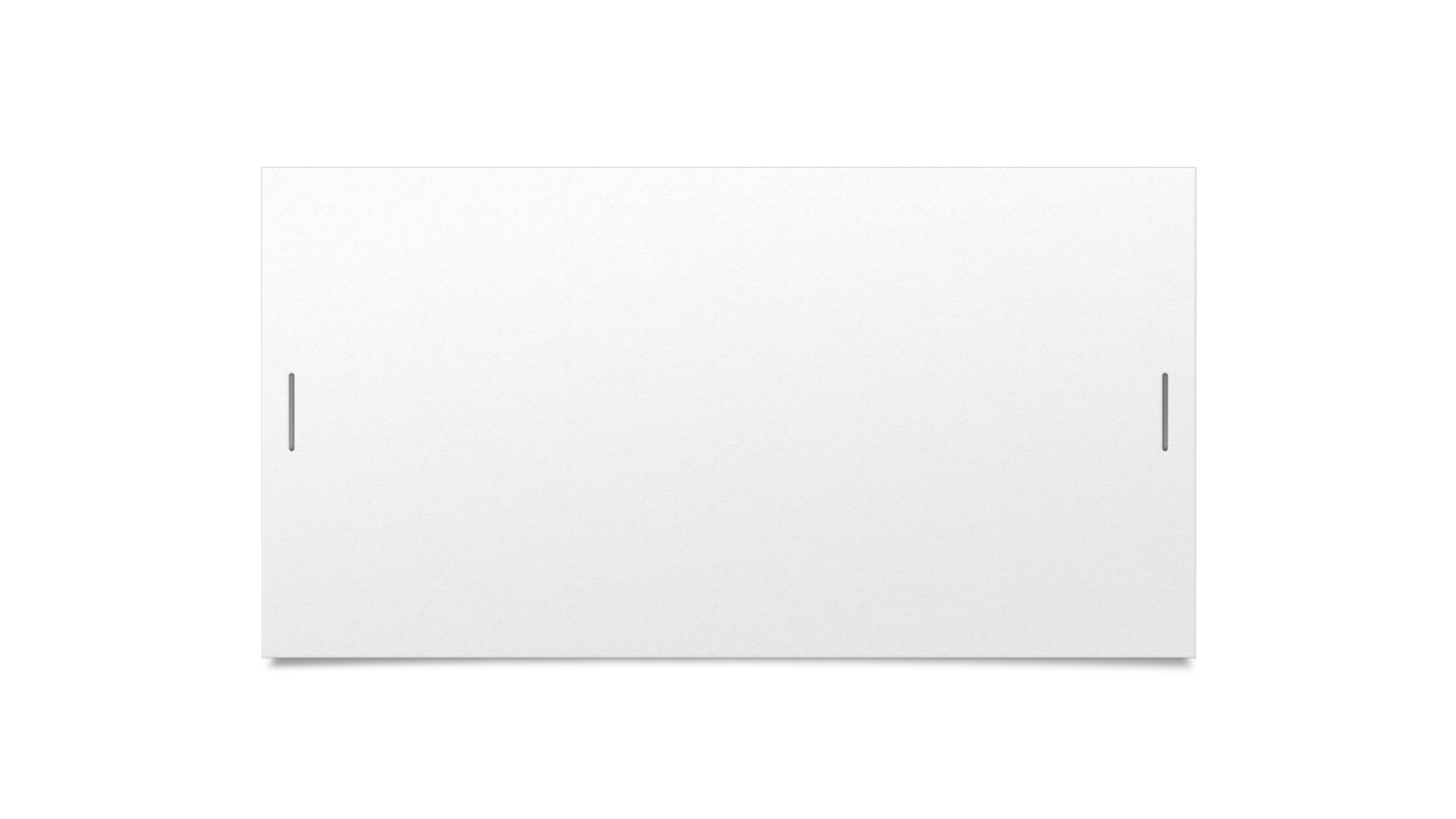 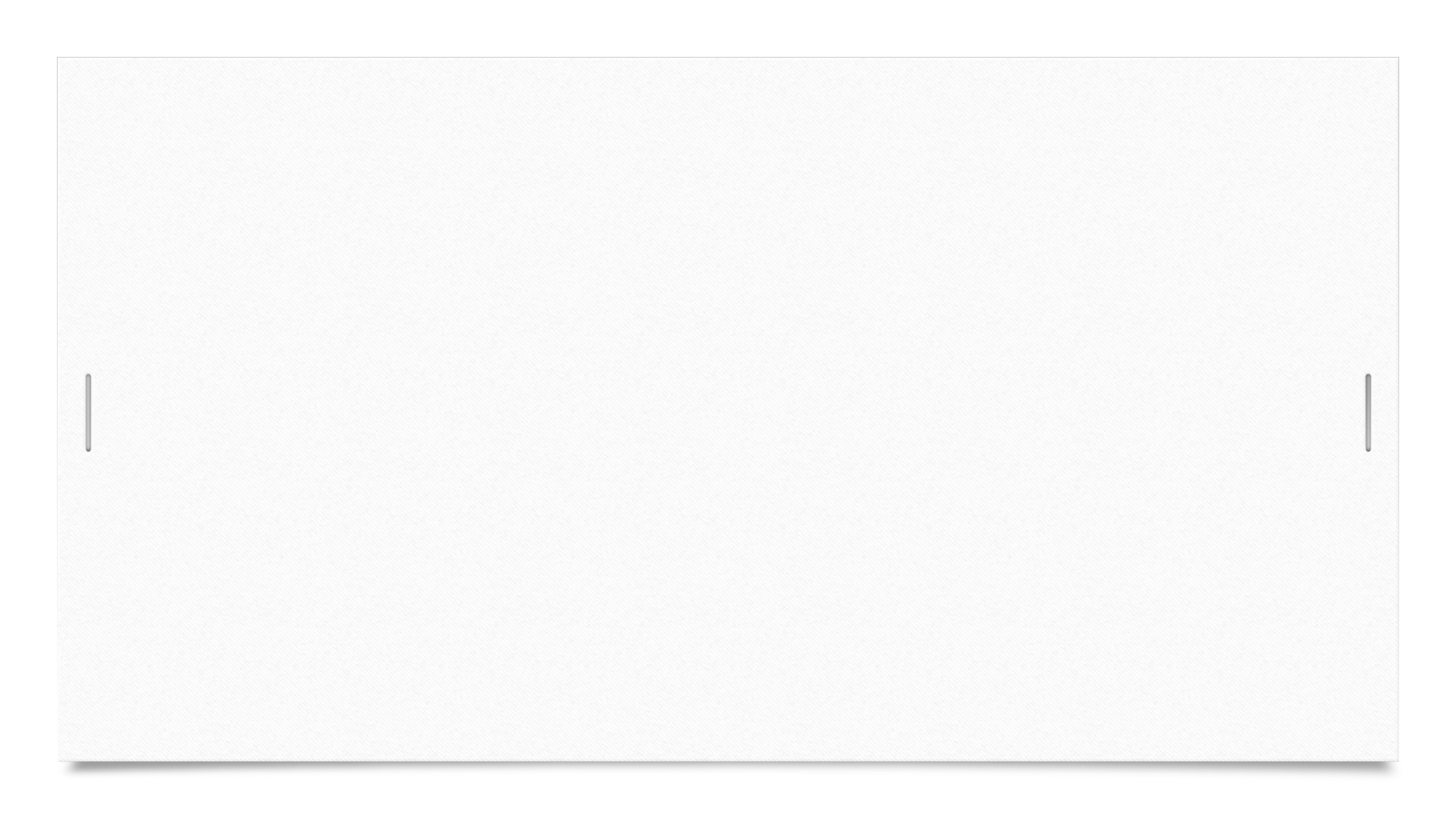 De humilitate et gloria Chris("O poniznosti i slavi Krista")
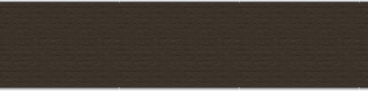 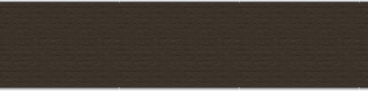 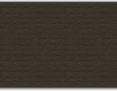 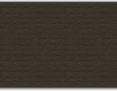 Kristološka je rasprava iz 1518. godine u kojem dokazuje Židovima da je Krist obećani Mesija.
Obilježavanje obljetnica Marka Marulića
Prijedlozi za obilježavanje 570 godina od Marulićeva rođenja i 500 godina od izdavanja „ Judite”.
Prijedlog aktivnosti za poučavanje o Marku Maruliću od 5. – 8. razreda.
Odgojno-obrazovni ishodi za 5. razred
OŠ HJ A.5.6.
Učenik uočava jezičnu raznolikost hrvatskoga jezika u užem i širem okružju.
OŠ HJ B.5.4.
Učenik se stvaralački izražava prema vlastitome interesu potaknut različitim iskustvima i doživljajima književnoga teksta.
Razrada: učenik istražuje, eksperimentira i slobodno radi na temi koja mu je bliska.
Marko Marulić u petome razredu
Kako petašima predstaviti Marka Marulića?
Motivacija
-putem projektora učenicima pokazati papirnate hrvatske kune
-promotriti obje strane novčanica (osobe, znamenitosti)
Zaustaviti se na novčanici od 500 kn.
Pročitati što piše na novčanici.
Lik Marka Marulića na novčanici od 500 kn
Ta fotografija korisnika Nepoznat autor: licenca CC BY-SA
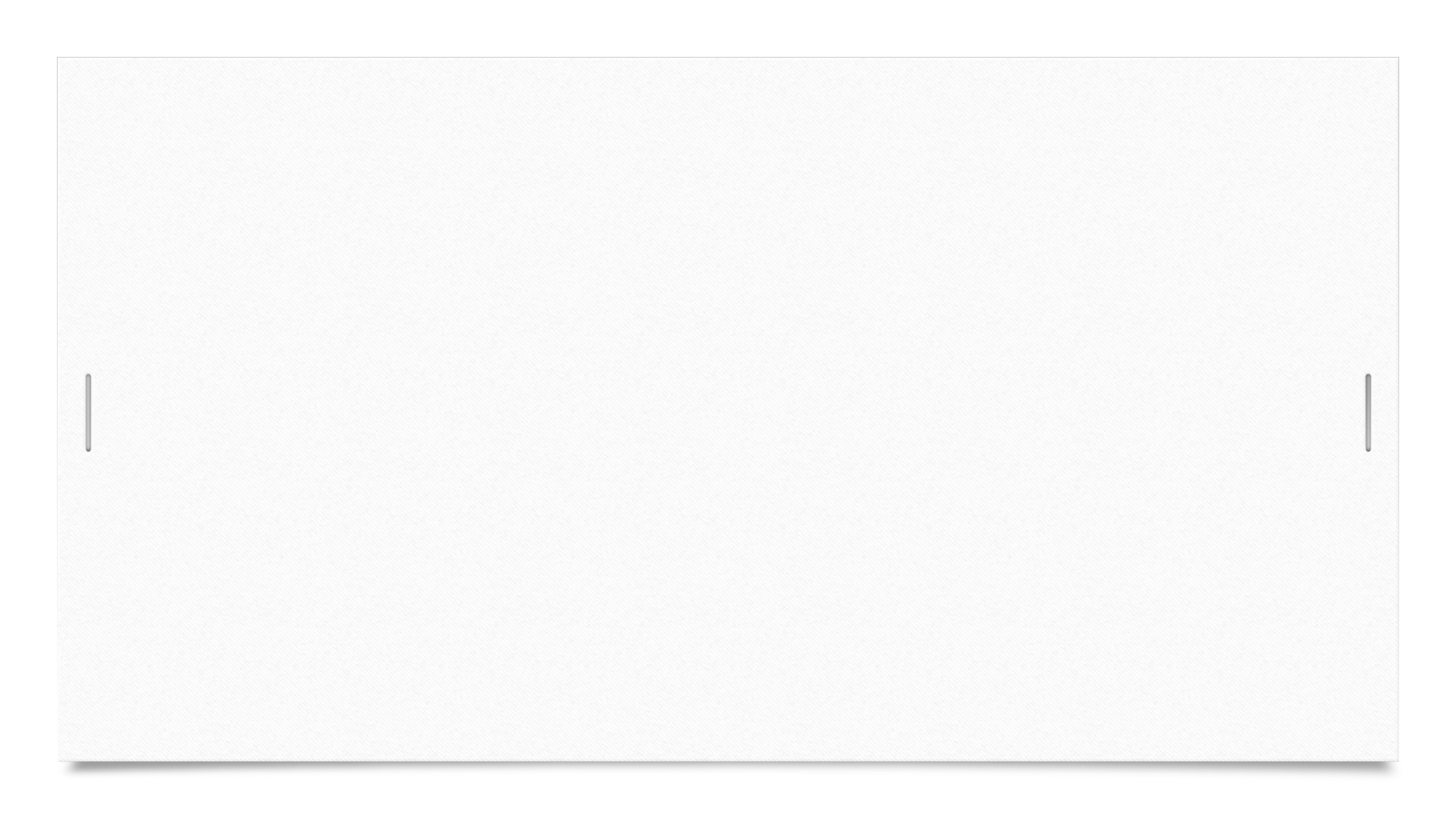 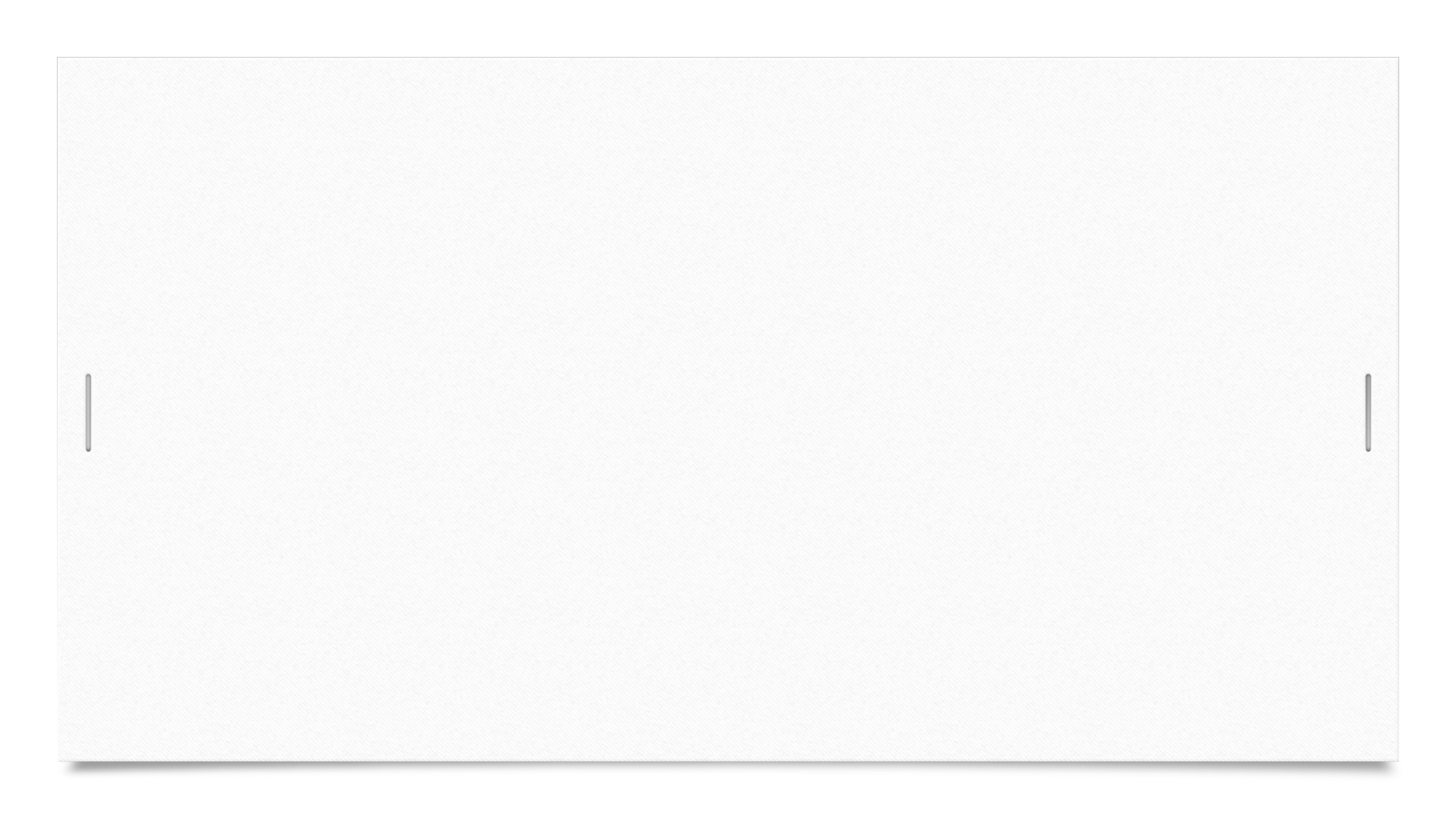 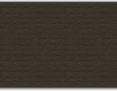 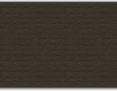 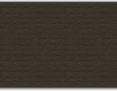 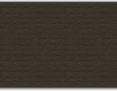 Marko Marulić u šestom razredu
Odgojno-obrazovni ishodi za šesti razred
OŠ HJ A.6.6.
Učenik uočava jezičnu raznolikost hrvatskoga jezika kroz hrvatsku povijest
Razrada: učenik se upoznaje sa spomenicima hrvatske srednjovjekovne pismenosti.
Učenik upoznaje povijesnu ulogu Marka Marulića u razvoju hrvatskoga jezika.
OŠ HJ B. 5.4.
Učenik se stvaralački izražava prema vlastitome interesu potaknut različitim iskustvima i doživljajima književnoga teksta.
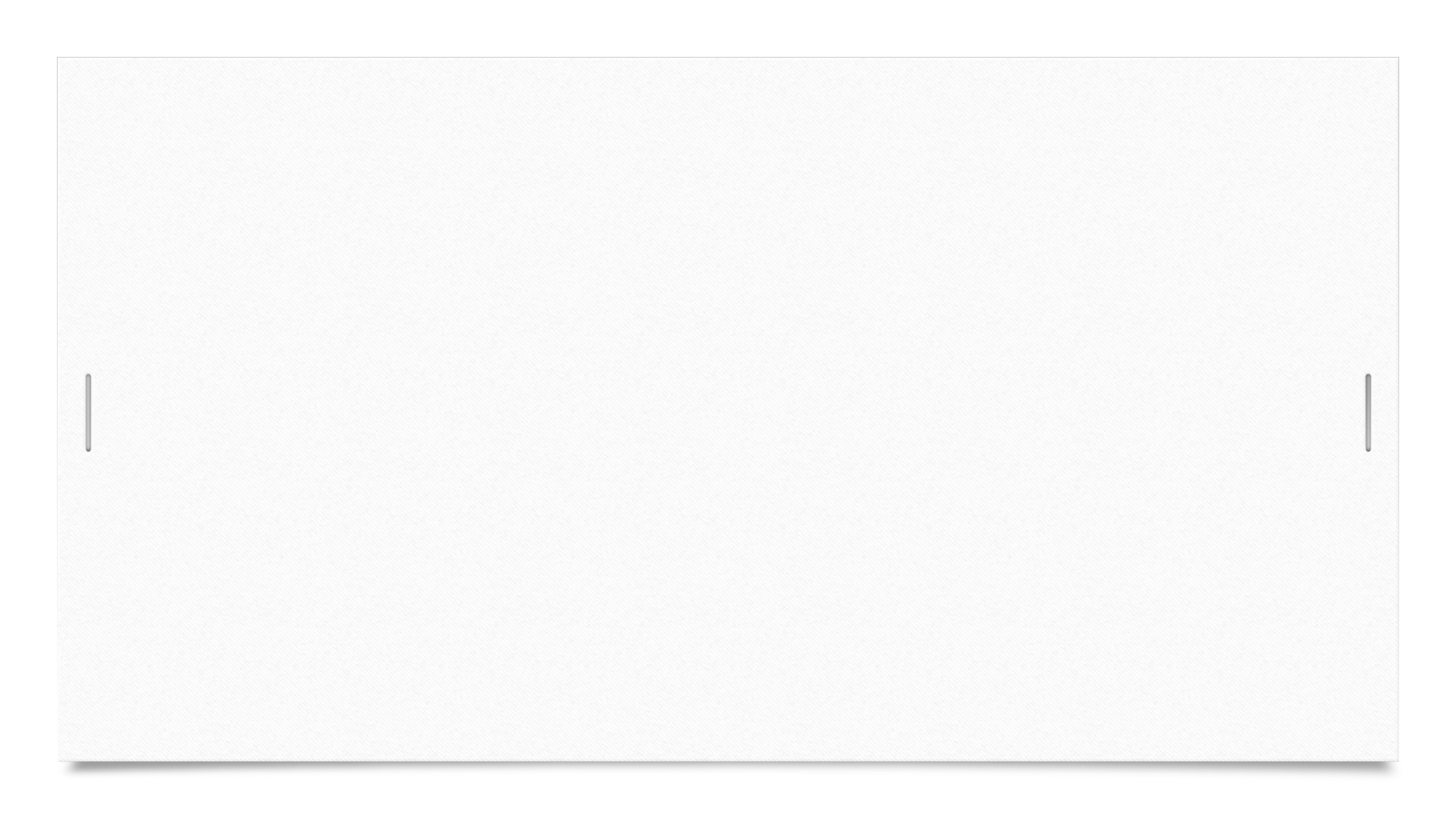 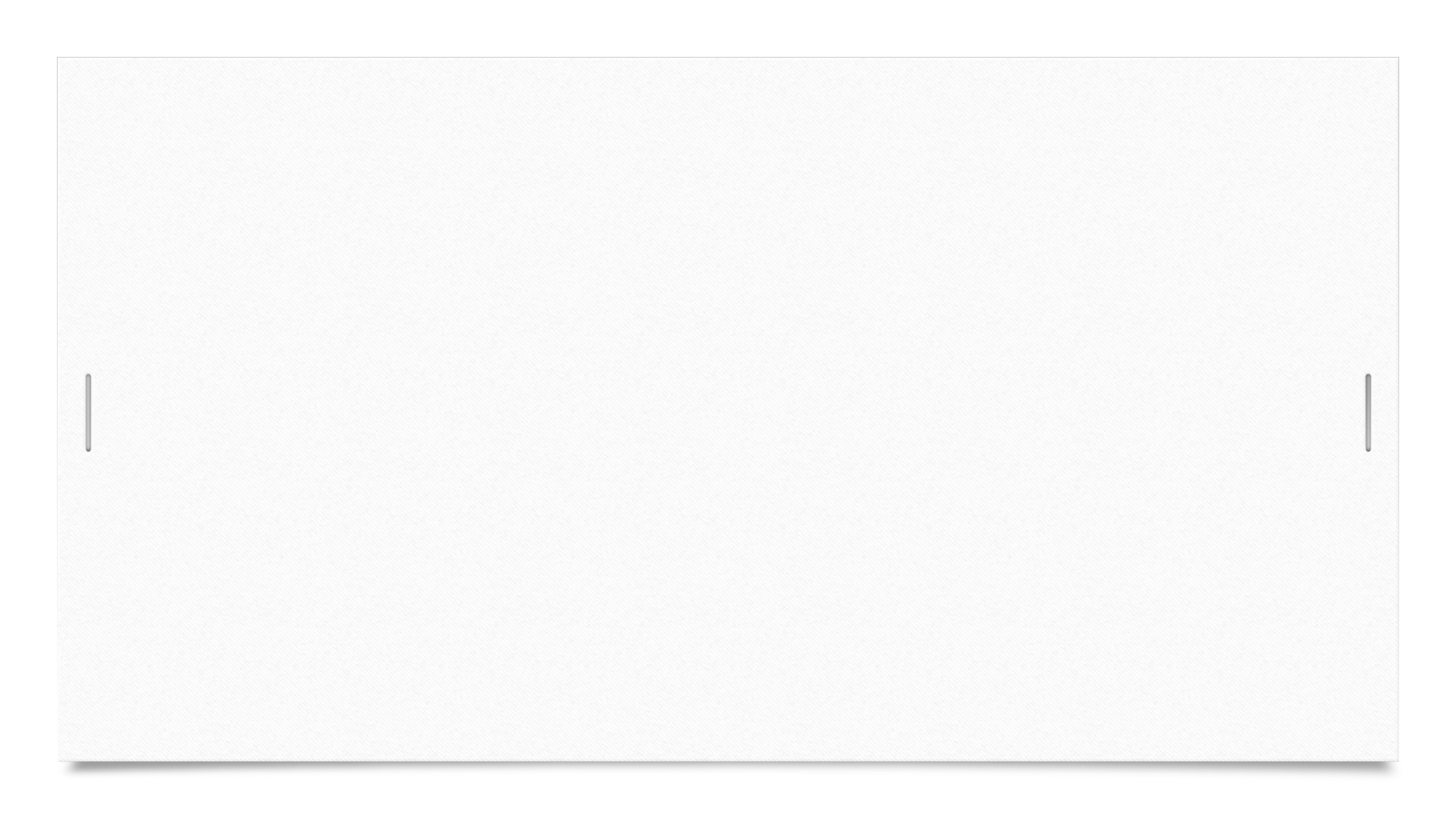 De institutione bene vivendi per exempla sanctorum ("Pouke za čestit život prema primjerima svetaca")
Moralistički je spis biblijskoga i hagiografskog nadahnuća, zbirka poučnih pričica i anegdota, religiozno, moralno i poučno djelo u šest knjiga iz 1498. godine.
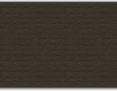 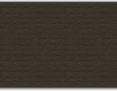 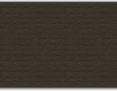 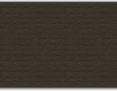 Prijedlog aktivnosti na primjeru portreta
Odgojno-obrazovni ishodi za sedmi razred
OŠ HJ A.7.6.
Učenik imenuje tekstove i događaje važne za razvoj hrvatskoga književnog jezika kroz povijest.
Razrada:
Učenik uočava povezanost i uvjetovanost razvoja hrvatskoga jezika s razvojem nacionalne kulture.
OŠ HJ B.7.4.
Učenik se stvaralački izražava prema vlstitome interesu potaknut različitim iskustvima i doživljajima književnoga teksta.
Razrada:
Učenik istražuje književnu i jezičnu baštinu i stvara druge uratke prema vlastitoj zamisli.
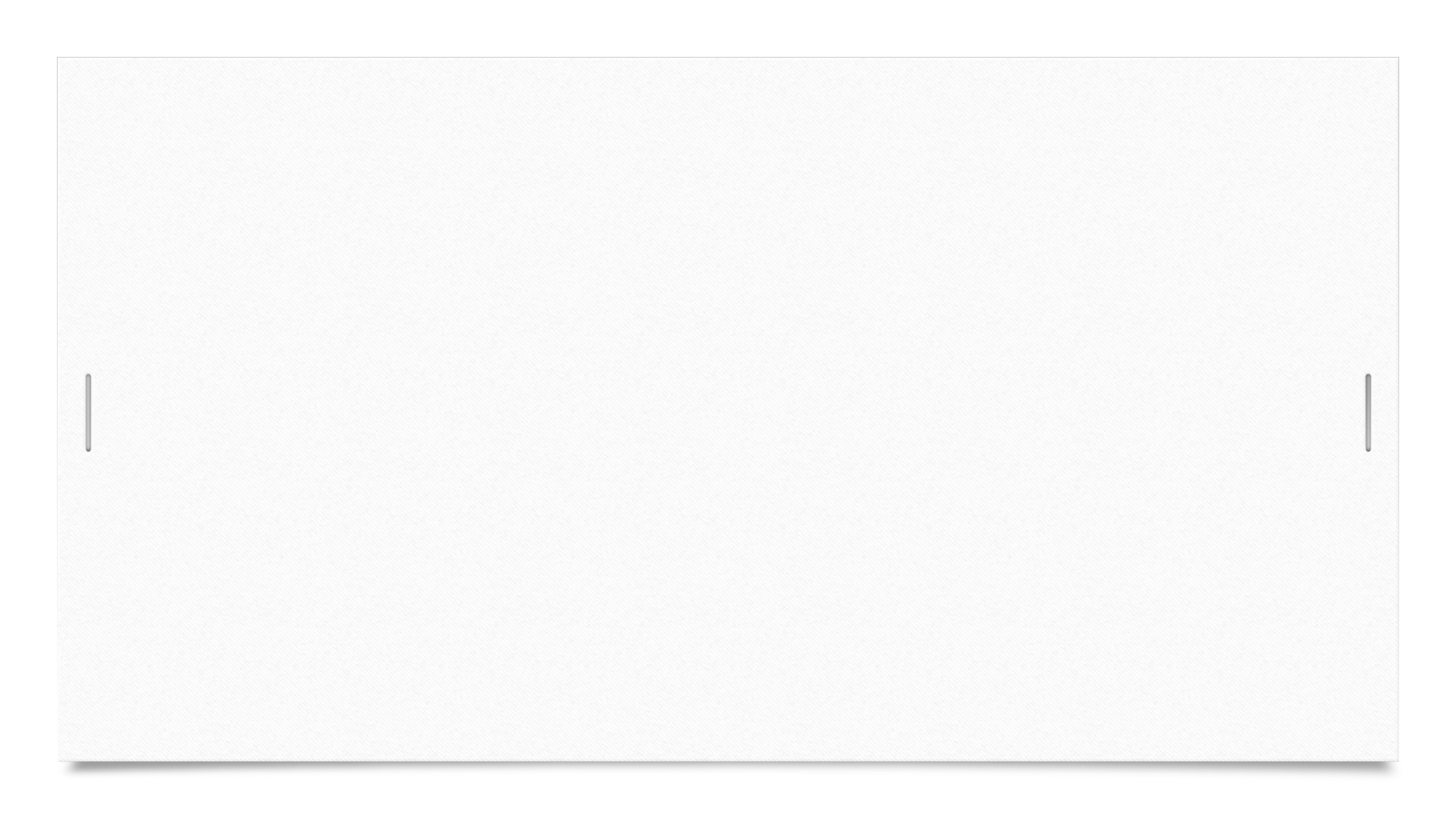 Prijedlog aktivnosti za sedmi razred
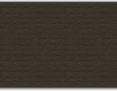 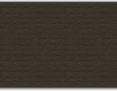 Dramatizacija biblijske priče
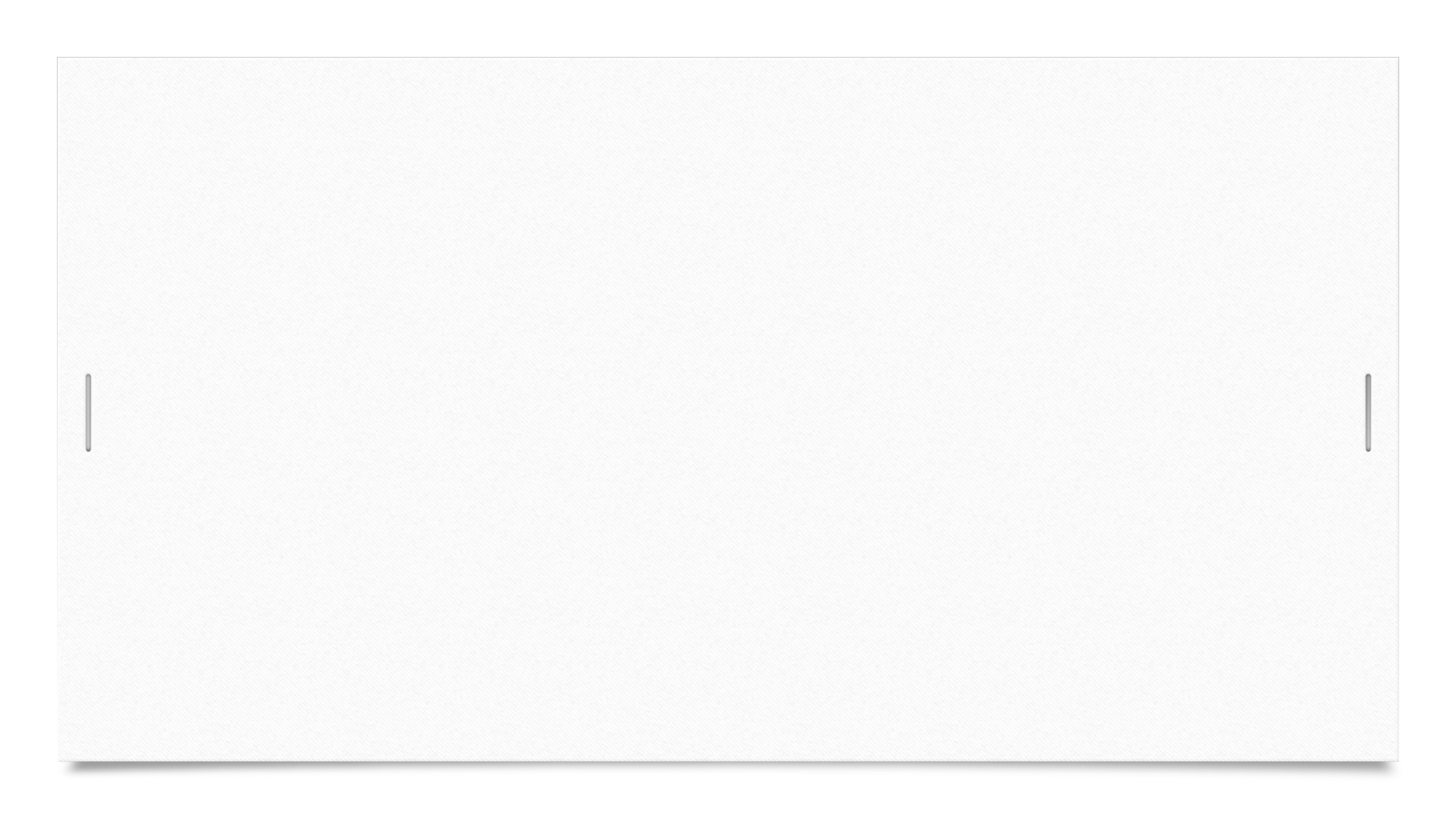 Jezična raznolikost
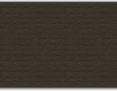 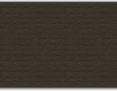 Prijedlog aktivnosti za osmi razred
ISTRAŽIVAČKO PITANJE
Zašto je Marulić odlučio napisati Juditu hrvatskim jezikom?
Učenici istražuju Marulićev književni rad.
Razvrstavaju djela prema jezicima kojima su pisani.
Zaključuju da je najviše djela napisao na latinskom jeziku.
Učenici iz prikupljenih podataka zaključuju da su književna djela uglavnom čitali visokoučeni ljudi te da Marulić time želi književnost približiti običnome puku.
Odgojno-obrazovni ishodi za osmi razred
Jezik i komunikacija
Književnost i stvaralaštvo
OŠ HJ A.8.4.
Učenik piše raspravljačke tekstove u skladu s temom i prema planu.
Razrada: učenik pristupa temi s istarživačkog , problemskig i kritičkog gledišta te nudi moguća rješenja.
OŠ HJ B. 8. 4. 
Učenik se stvaralački izražava prema vlstitome interesu potaknut različitim iskustvima i doživljajima književnoga teksta.
Razrada: 
Učenik istražuje, eksperimentira i slobodno radi na temi koja mu je bliska
Čitanje izvornih stihova
Nerazumljiv jezik za osnovce
Učenicima osnovne škole Marulićev jezik je nerazumljiv.
Učenicima su potrebne dodatne upute.
Potreban je intertekstualni pristup.
Potreban je prijevod.
Potrebno je dodatno objašnjavanje simbolike.
Prijedlog aktivnosti Javni govor
Javni govor provodi se u razredu pred ciljanom publikom.
Učitelj odabire tri učenika
Učenici dobivaju tri kratka pripremljena govora. U jednome život i djelo Marka Marulića, drugom Ivana Gundulića i u trećem Petra Zoranića.
Učitelj  objašnjava temeljne odrednice za izbor književnika.
Učenici se samostalno pripremaju za držanje javnoga govora.
Svaki od triju učenika stavlja se ulogu zadanoga književnika i drži iz perspektive jednog od književnika.
Ostali učenici u razredu slušaju i prepoznaju Marka Marulića
Govornici u ulogama književnika odgovaraju na identifikacijska pitanja ostalih učenika.
Još jedna ideja za pogled s Marulićeva prozora.Hvala na pozornosti!